MaPC1A
Mathématiques pour la Physique et la Chimie I - A
Responsable : Prof. Guido Carlet
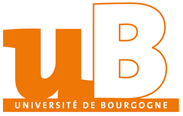 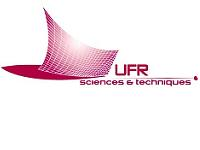 UFR Sciences et Techniques
[Speaker Notes: Première partie du module “Mathématiques pour la]
1
Polynômes
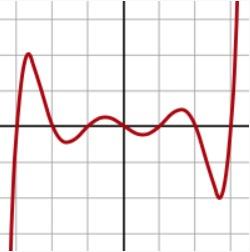 Connaître les fonctions élémentaires et leurs propriétés.
Sinus, cosinus, tangente, etc...
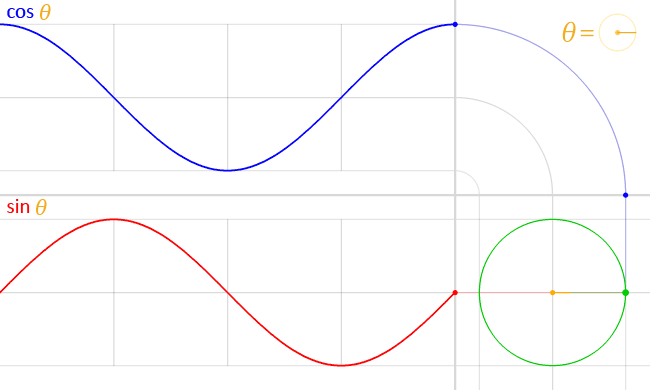 Logarithme et exponentielle
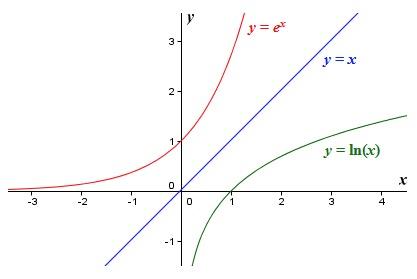 [Speaker Notes: Objectifs pédagogiques (1)]
2
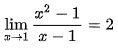 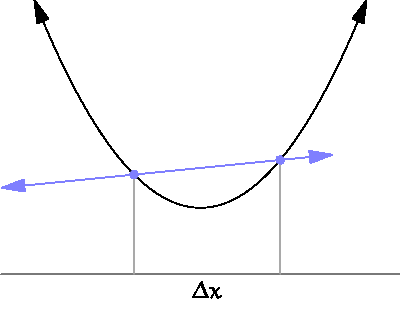 Savoir calculer :
limites
définition, continuité, ...
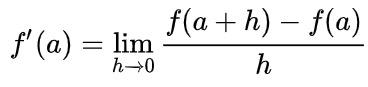 dérivées
définition, règle de la chaîne, de la dérivée de fonction réciproque, théorème de l’Hospital, ...
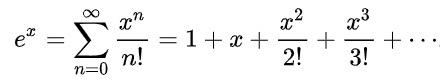 développements limités
formule de Taylor, formules du reste, calcul des limites, ...
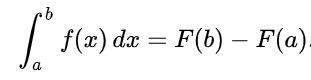 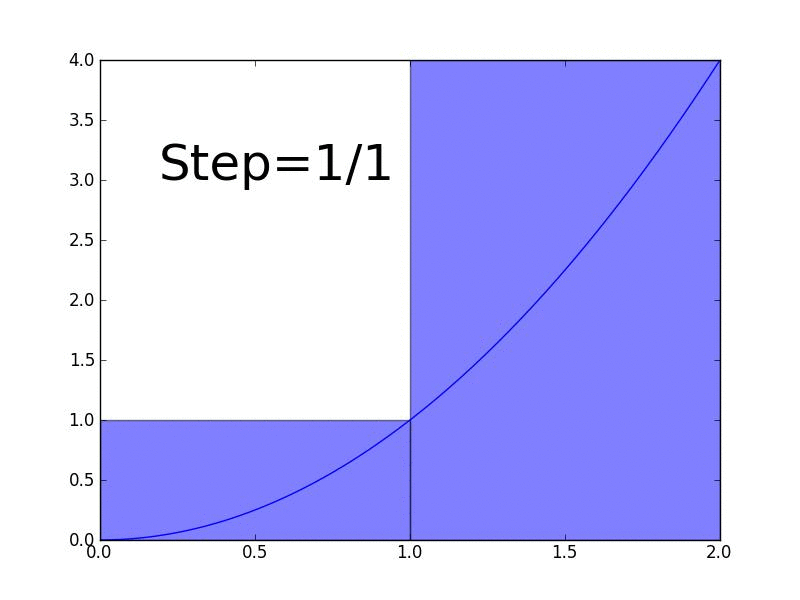 primitives et intégrales
intégrale de Riemann, relation avec la dérivée, intégration par parties, changement de variable, ...
[Speaker Notes: (2)]
Informations
Contenu du module :

- Préliminaires
- Limites et continuité
- Dérivation
- Développement limité
- Intégration
Déroulement :

CM 
10 x 2h
début 10 septembre

TD 
15 x 2h
Evaluation :

Contrôle continu 
24 octobre

Examen 
janvier
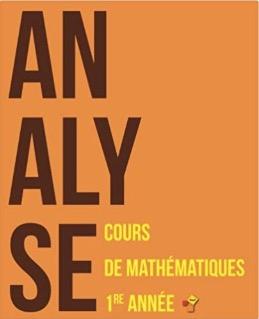 Livres recommandés
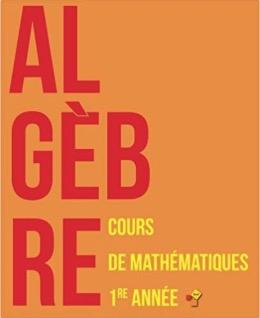 [Speaker Notes: - le module se déroule en septembre - octobre
- je recommande d’achèter (7 ou 8 euro) ou de consulter en ligne le premier de ces deux livres (analyse de Exo7)]